la monnaie
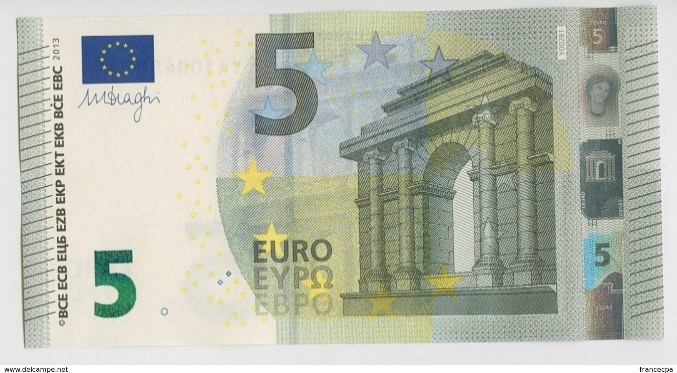 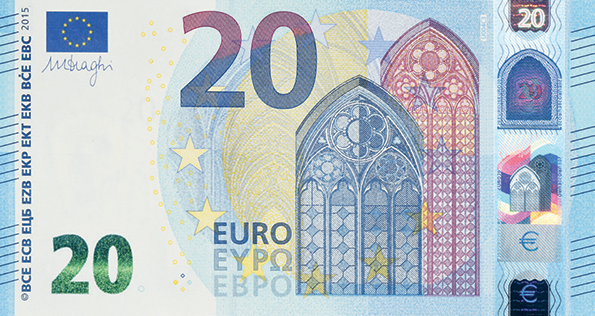 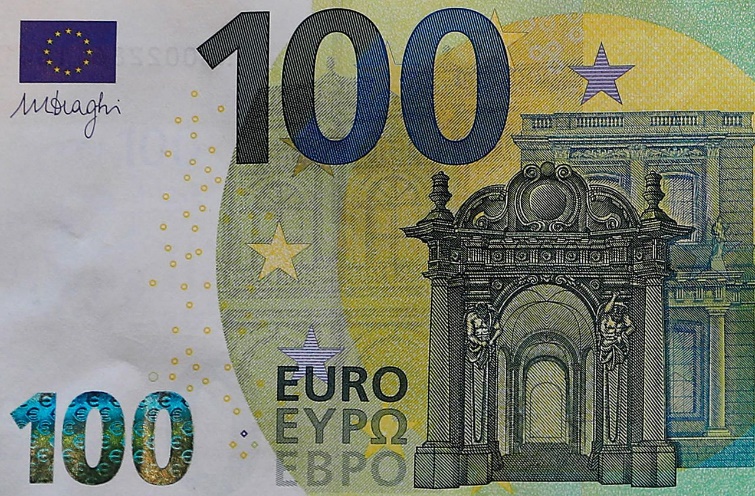 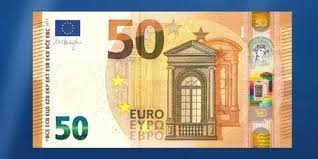 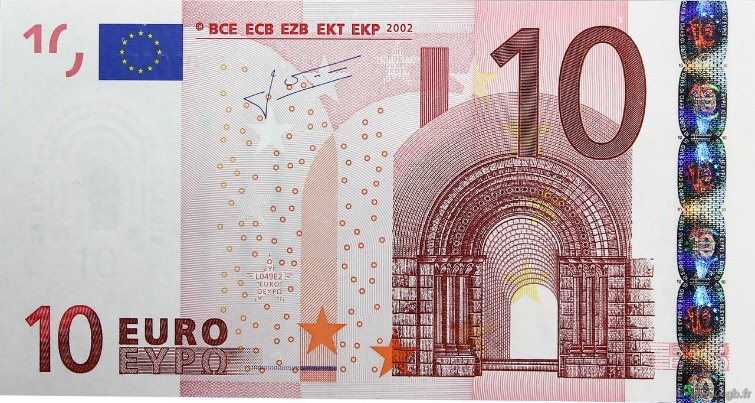 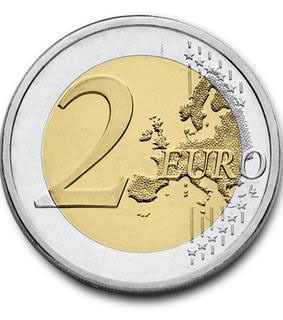 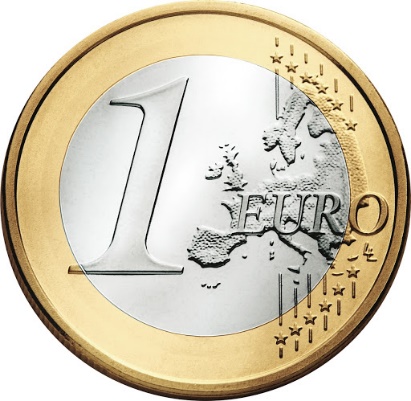 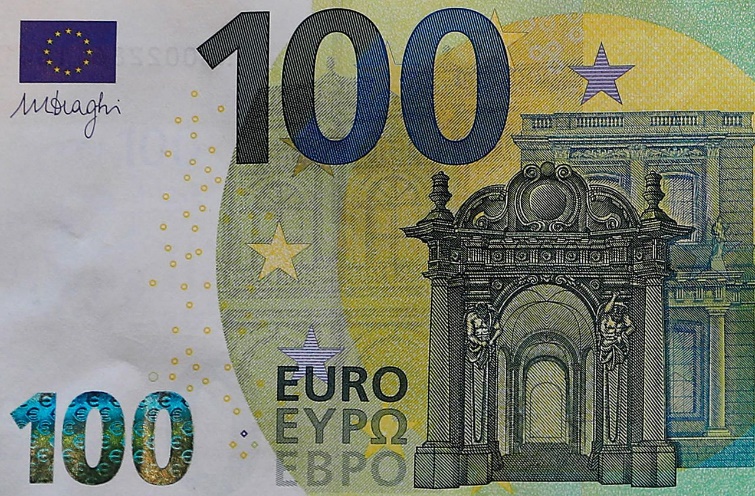 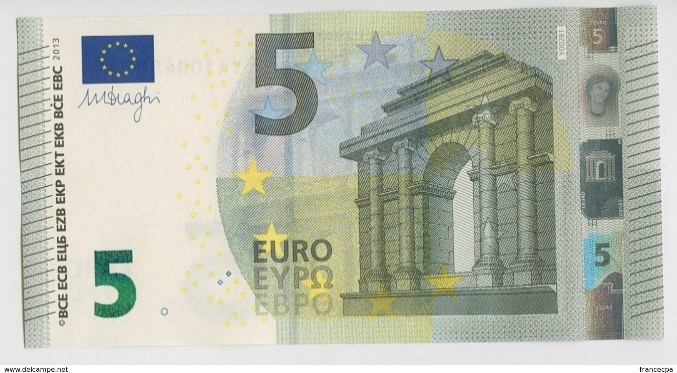 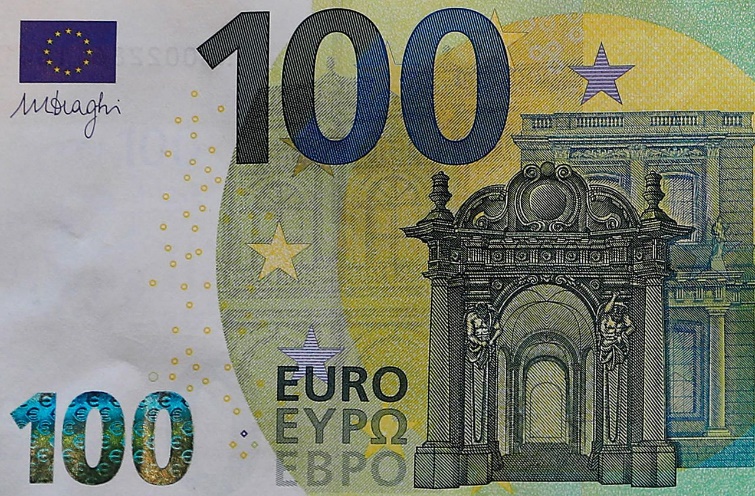 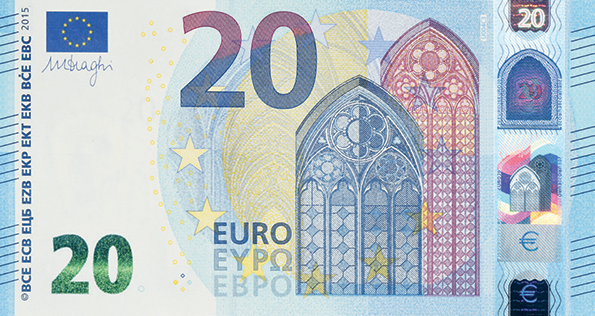 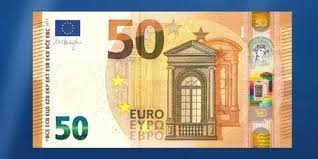 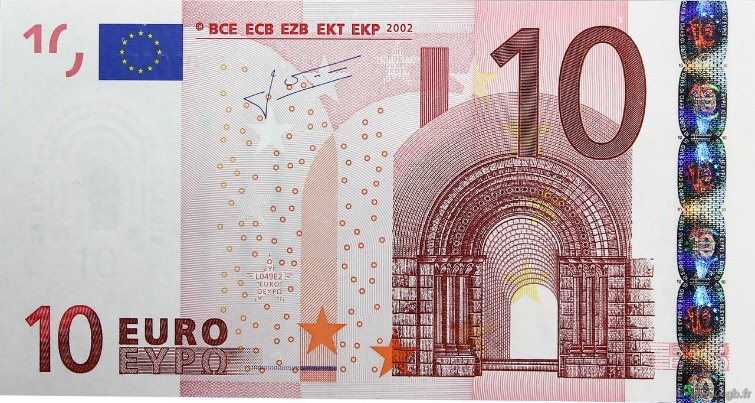 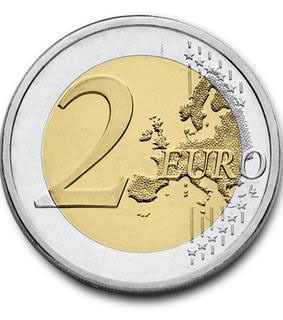 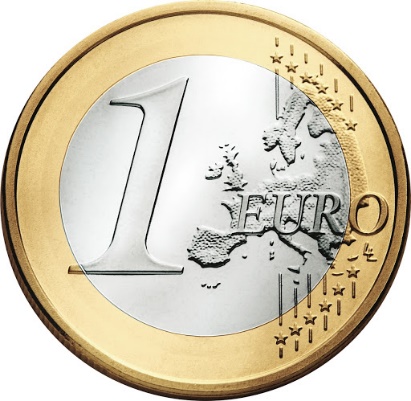 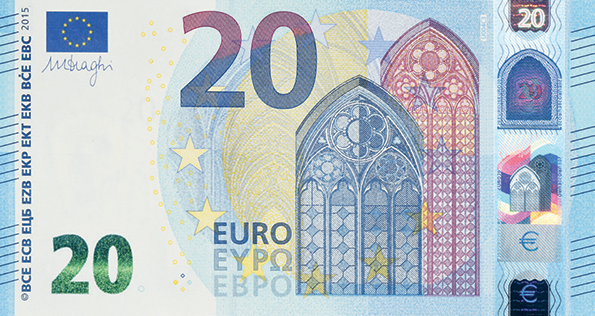 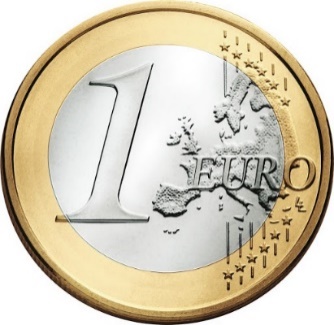 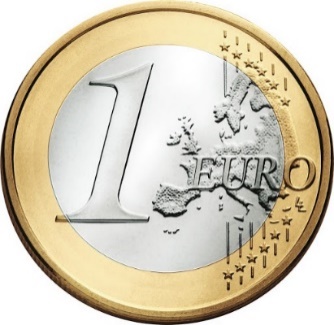 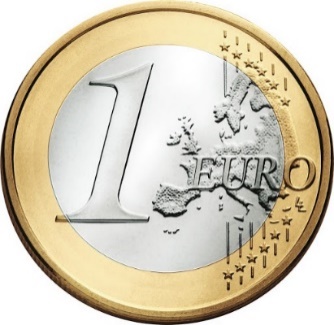 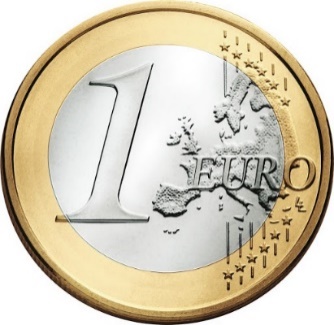 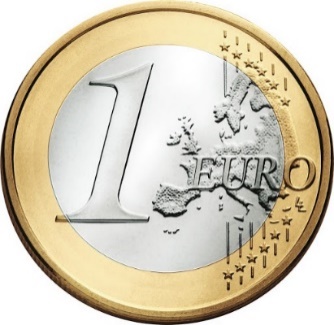 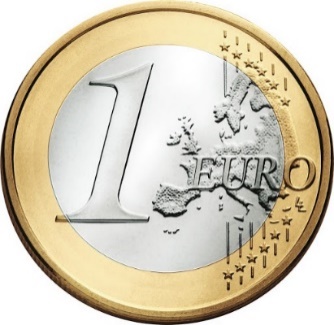 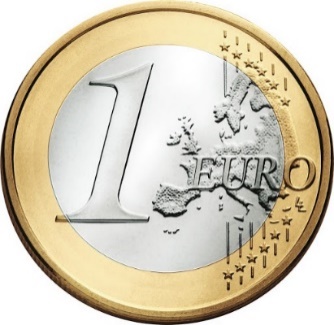 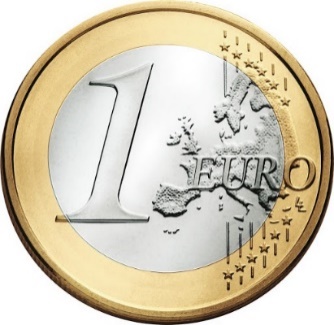 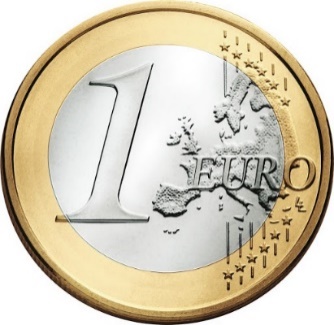 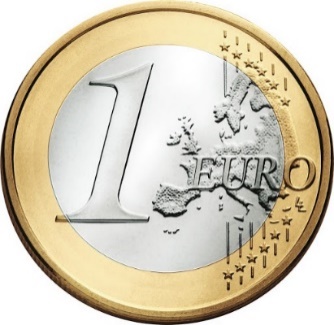 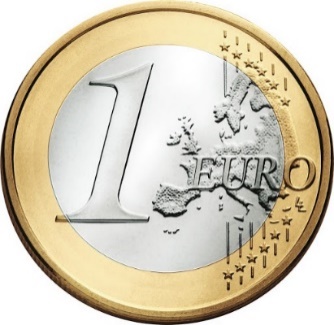 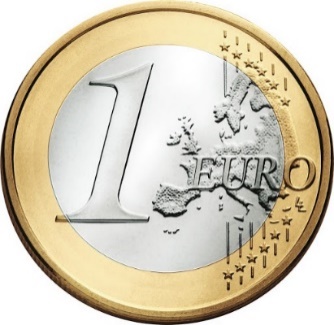 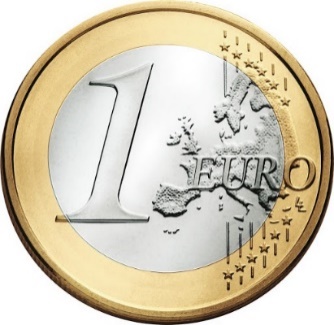 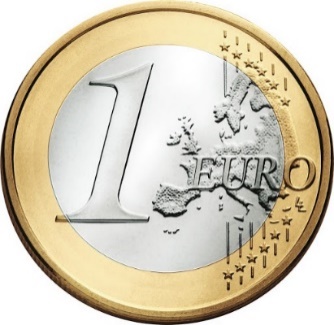 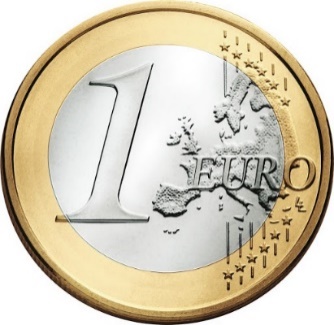 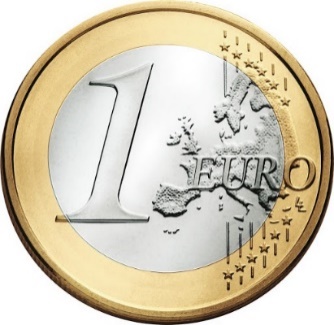 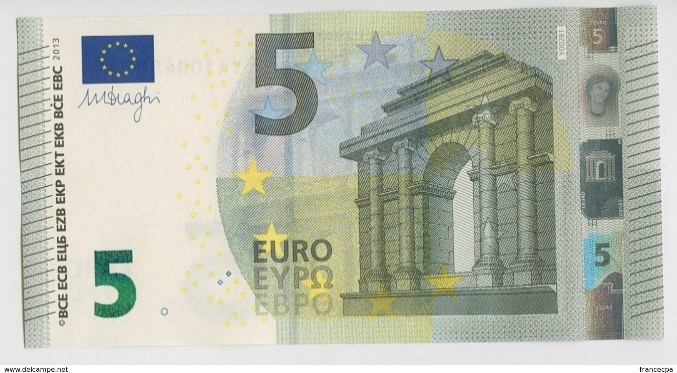 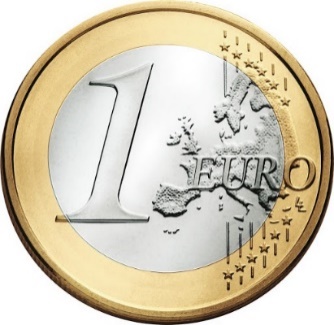 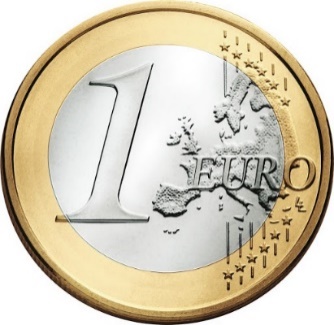 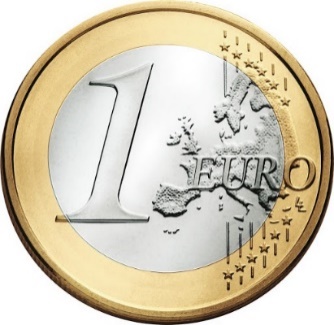 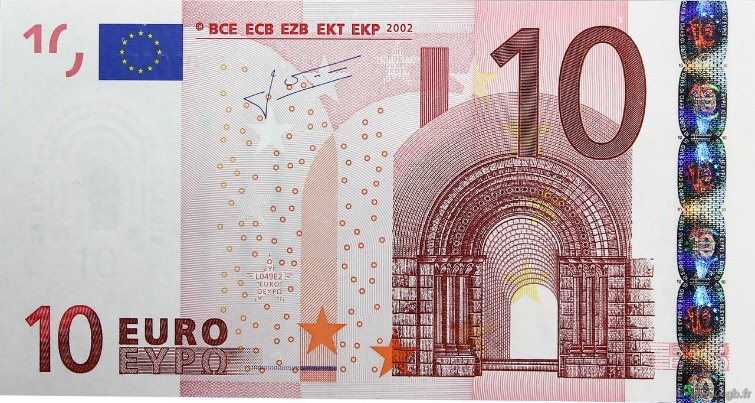 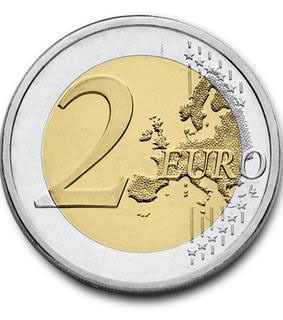 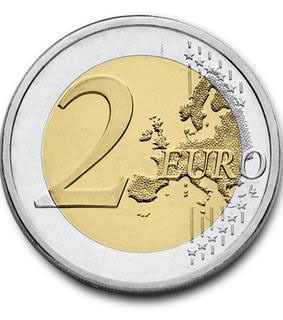 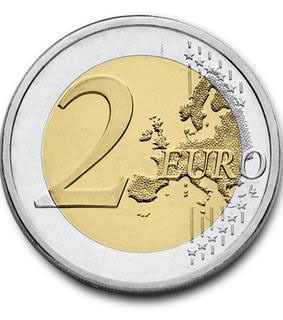 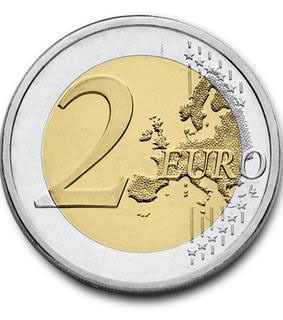 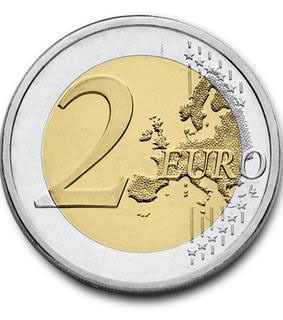 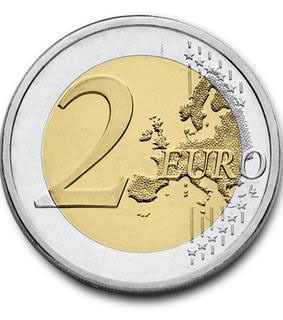 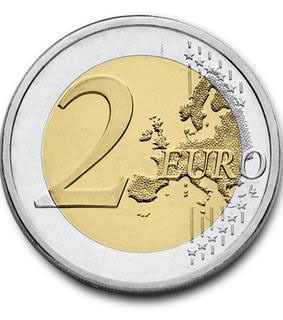 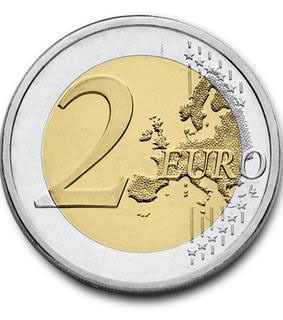 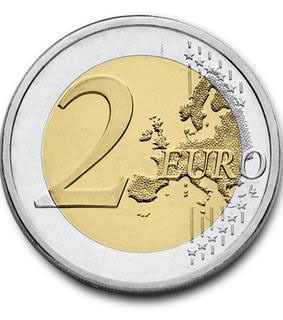 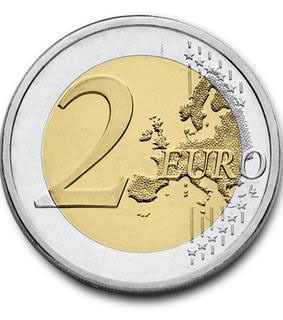 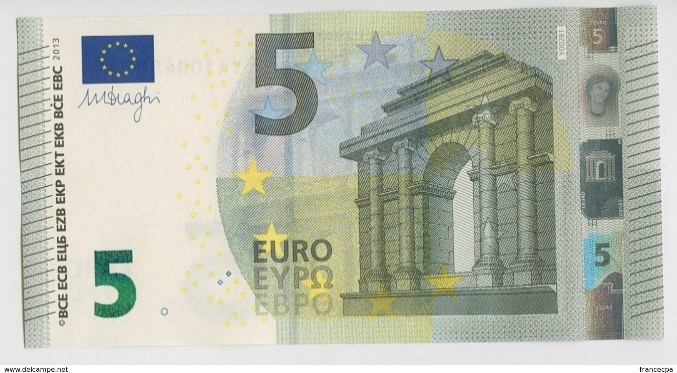 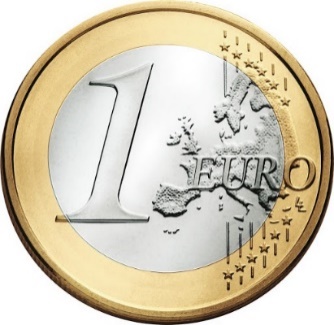 8 €
Calculer une somme
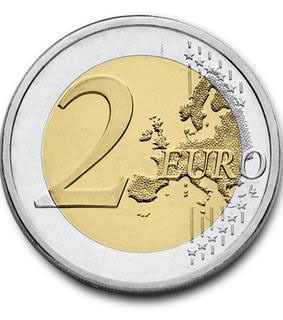 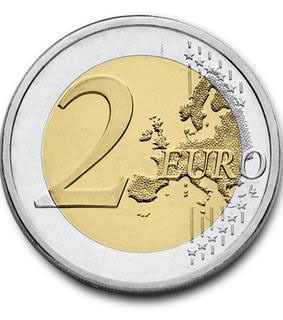 c’est
4 €
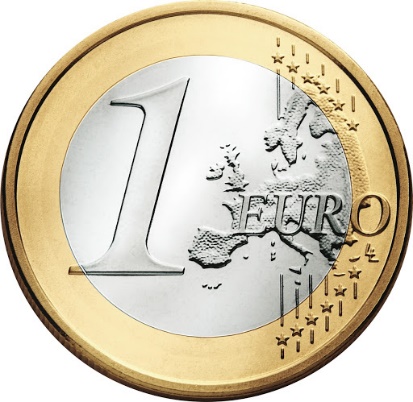 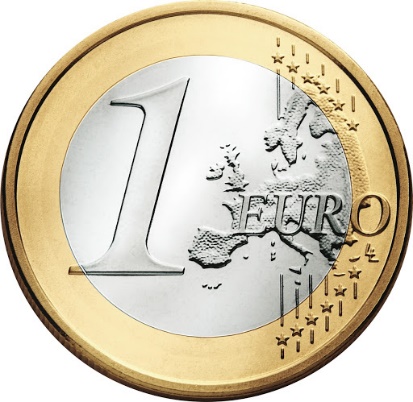 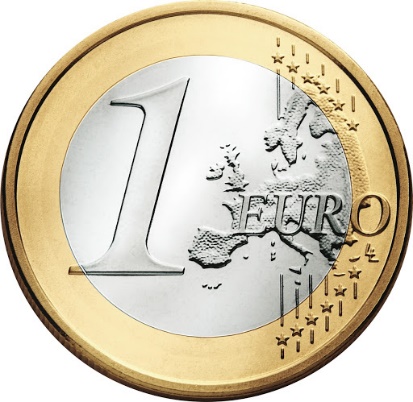 c’est
3 €
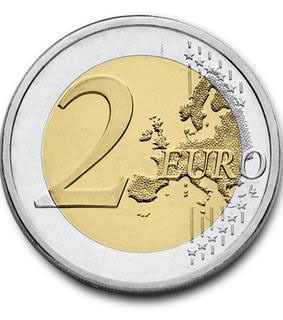 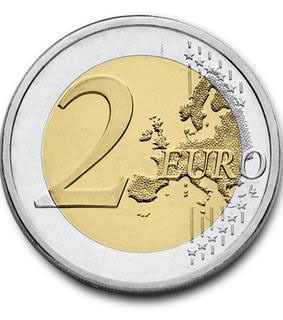 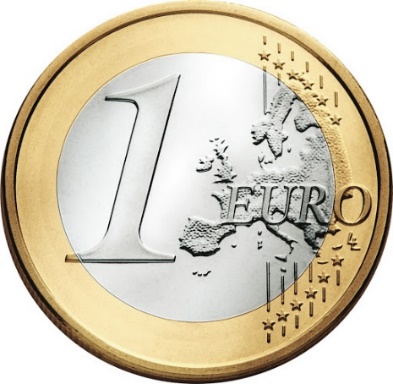 c’est
5 euro
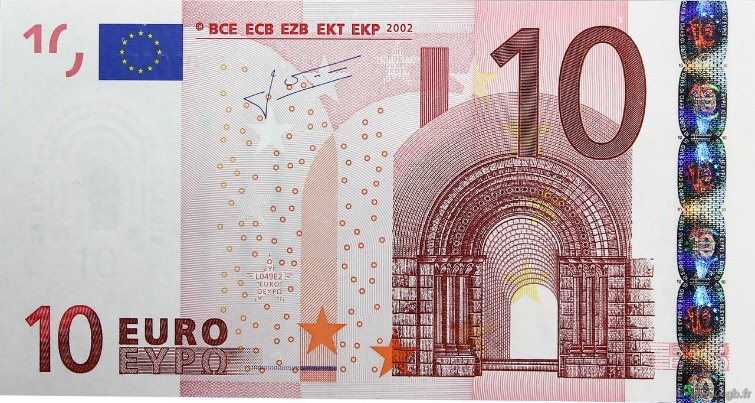 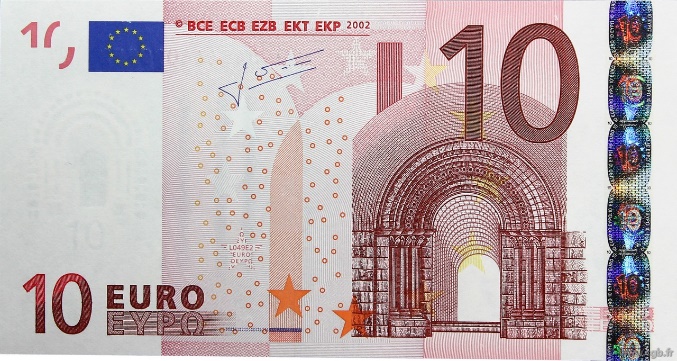 c’est
20 €
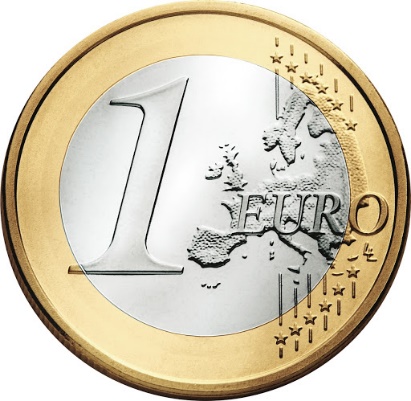 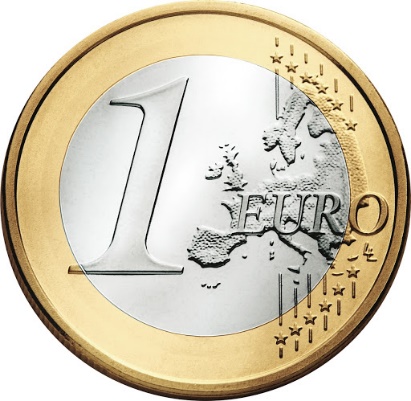 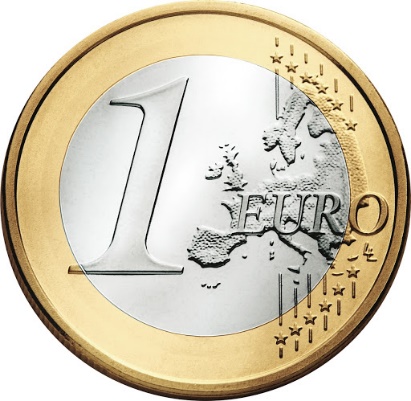 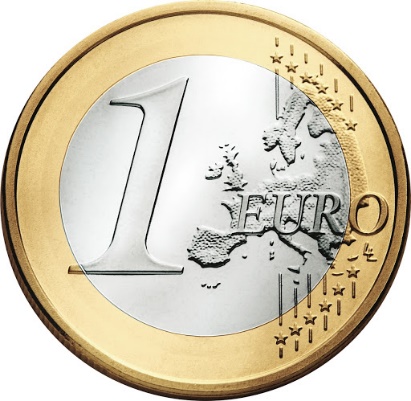 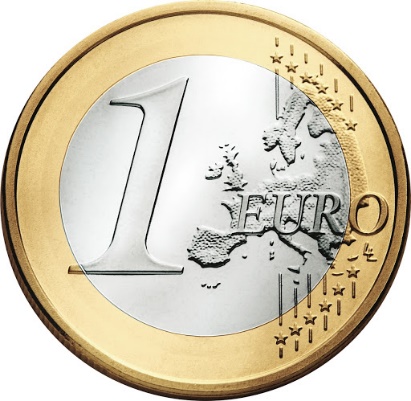 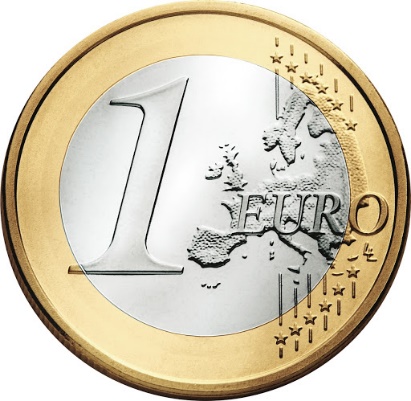 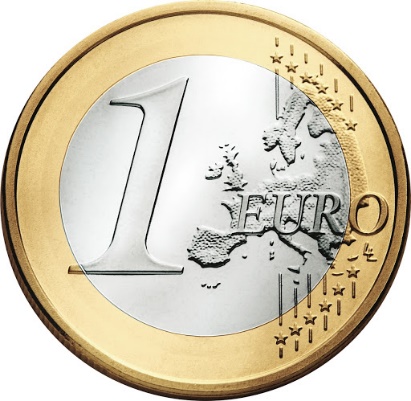 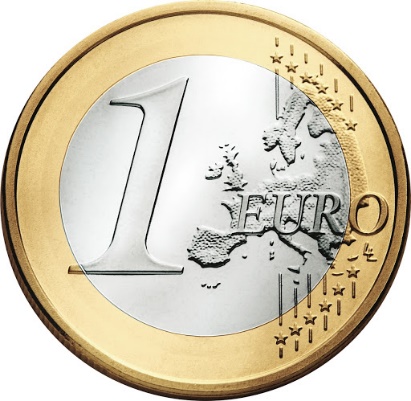 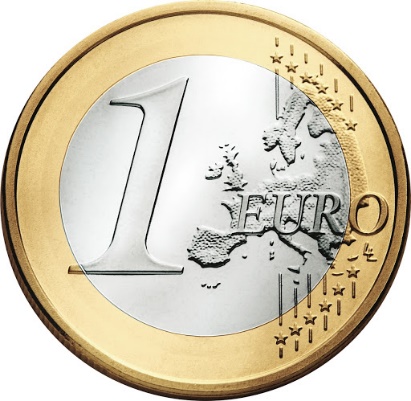 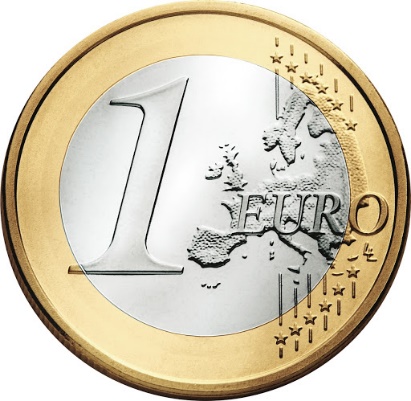 c’est
10 €
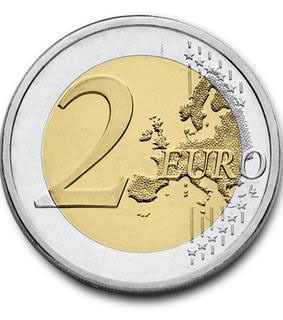 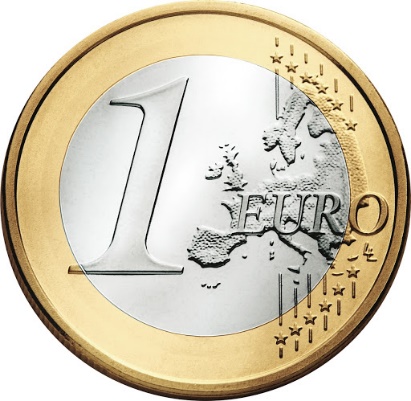 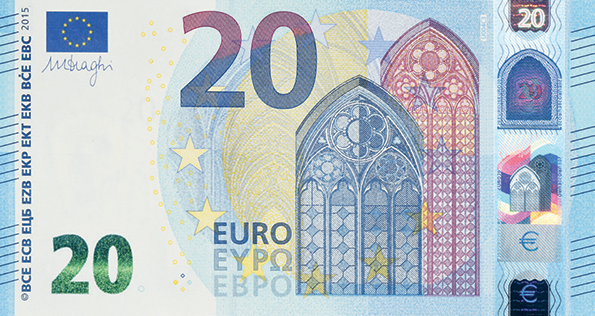 c’est
23 €
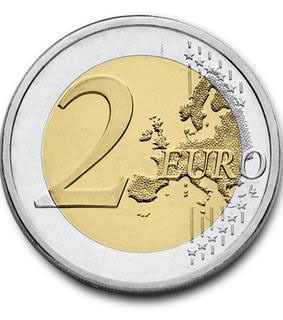 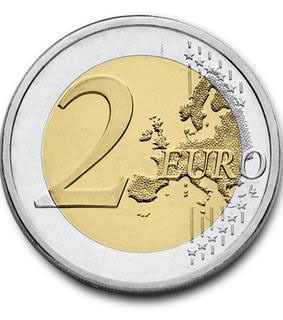 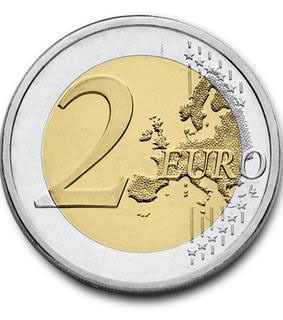 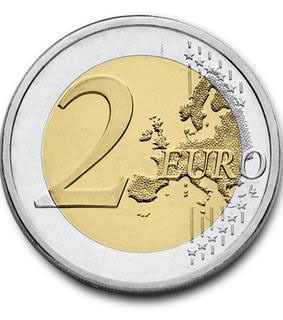 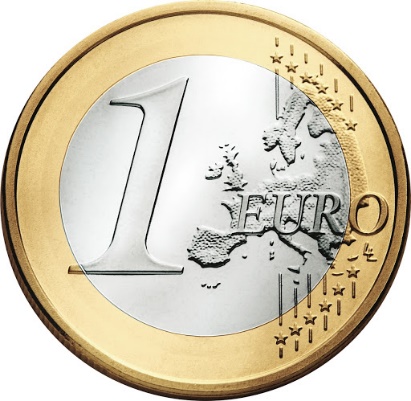 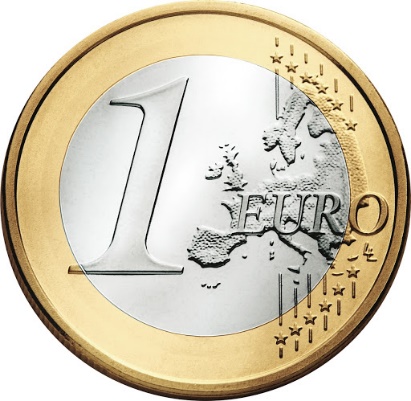 c’est
10 €
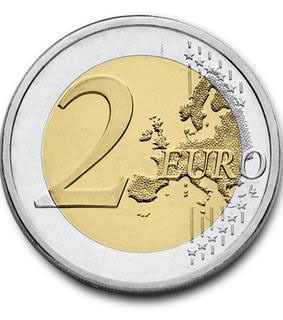 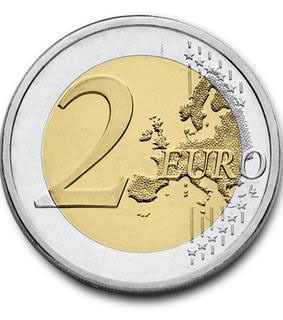 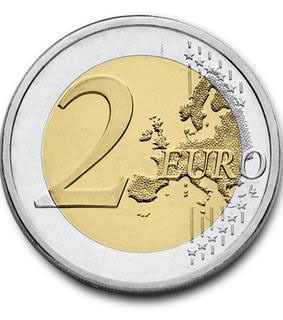 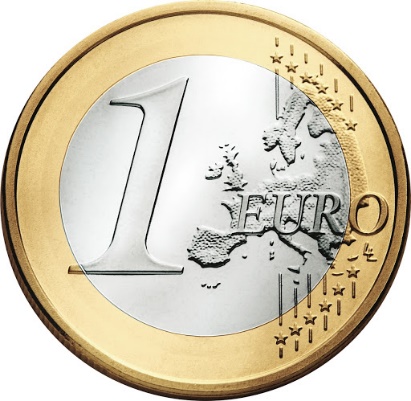 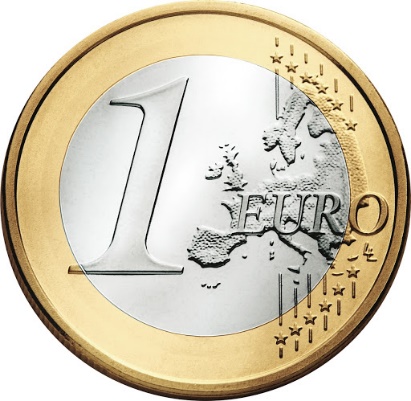 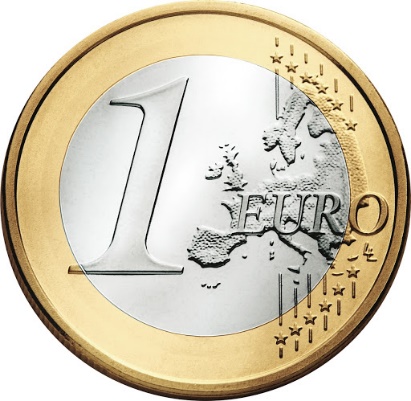 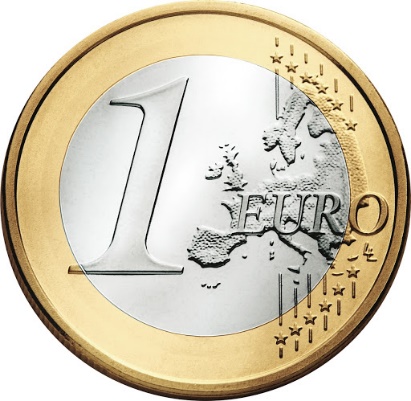 c’est
10 €
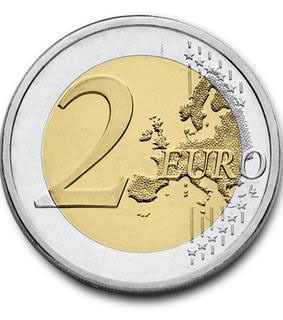 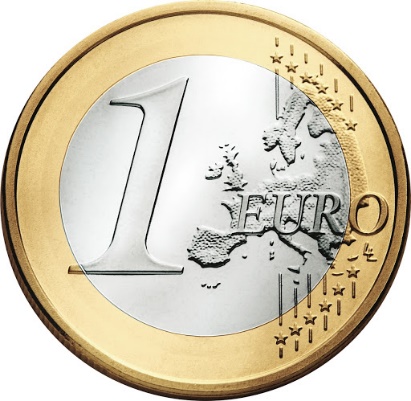 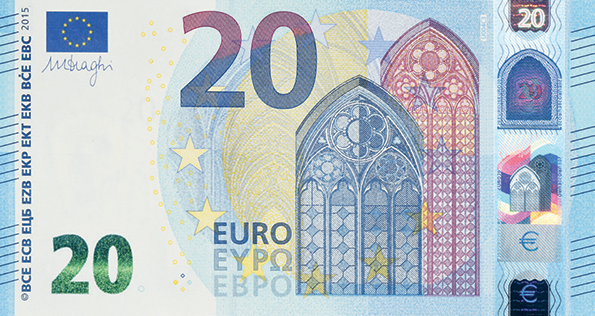 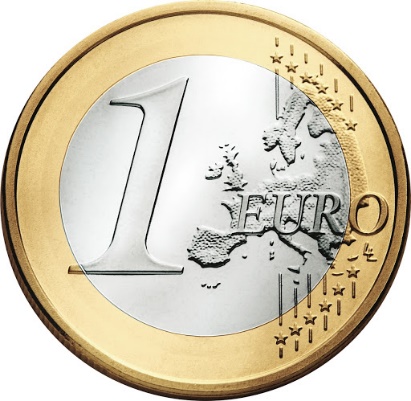 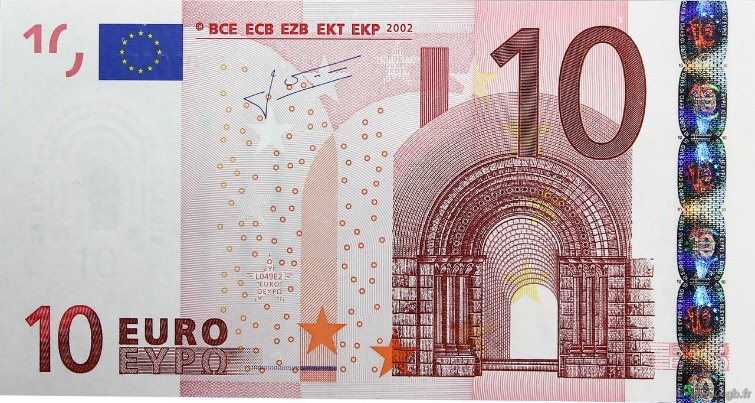 c’est
34 €
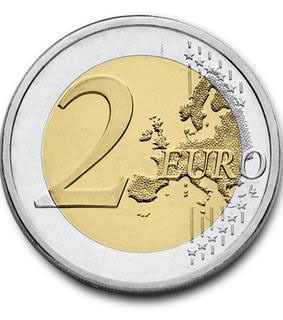 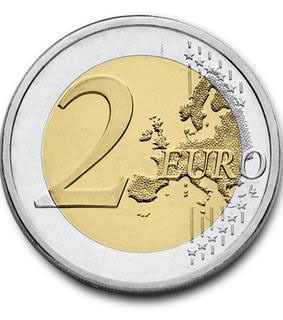 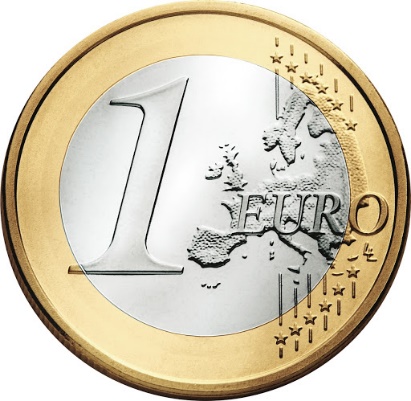 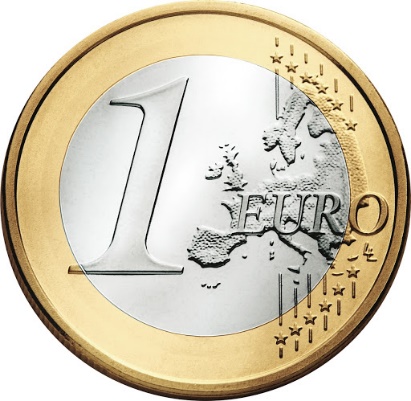 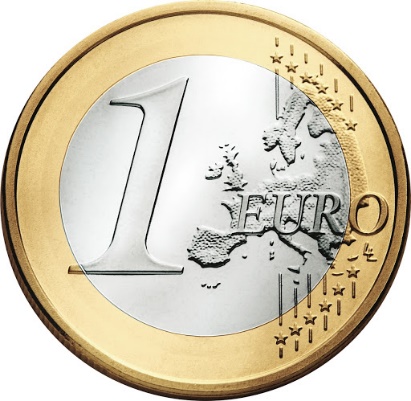 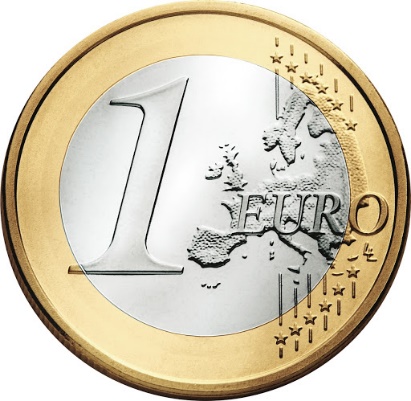 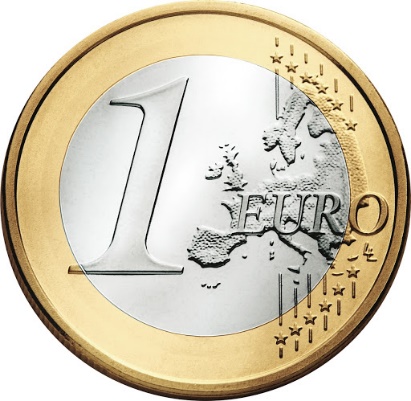 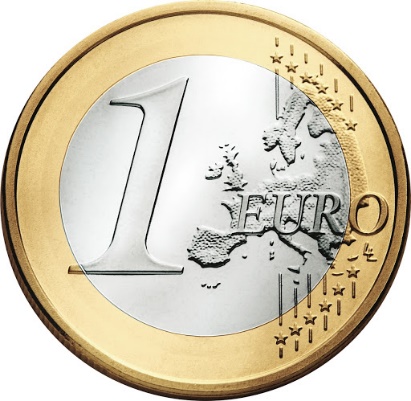 c’est
10 €
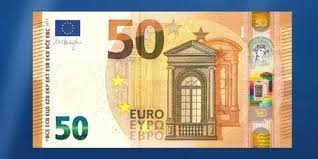 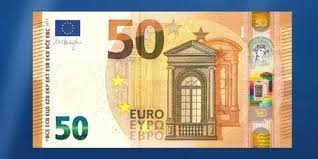 c’est
100 €
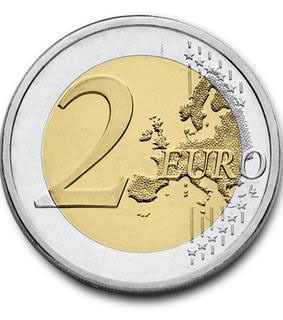 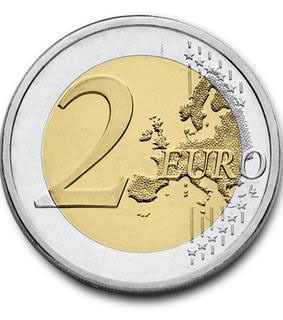 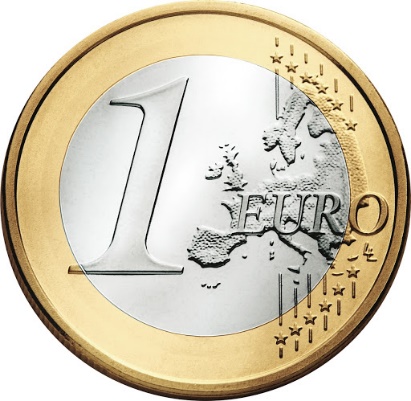 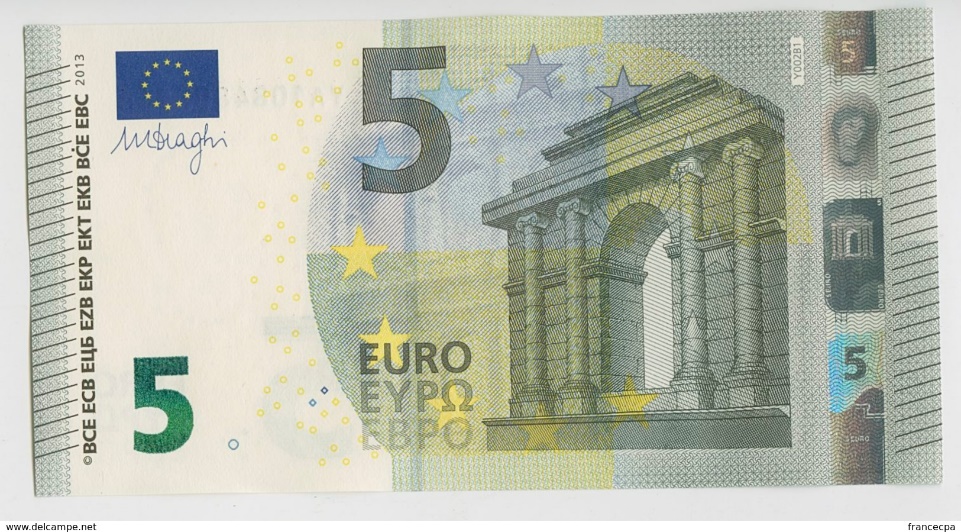 c’est
10 €
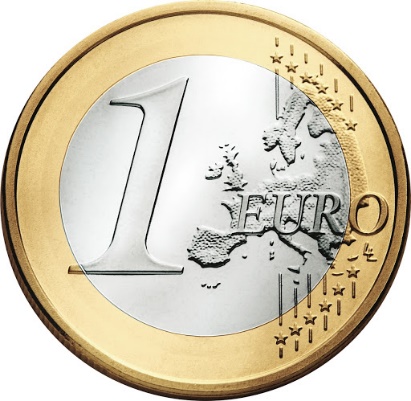 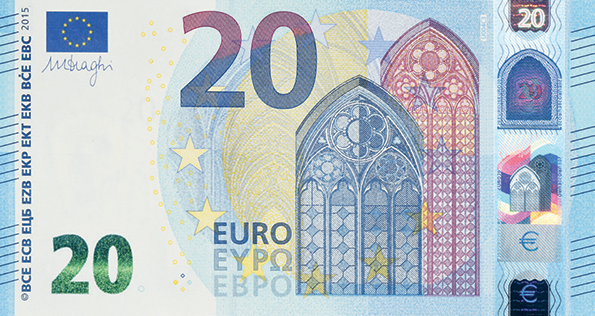 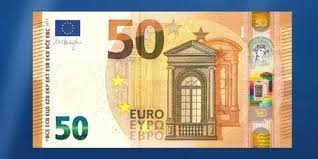 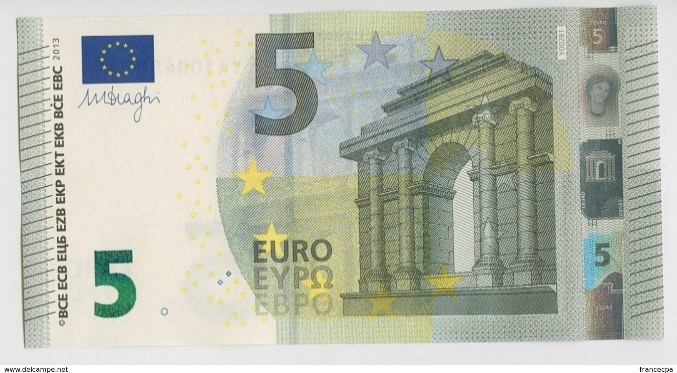 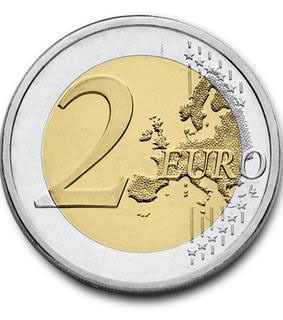 c’est
78 €
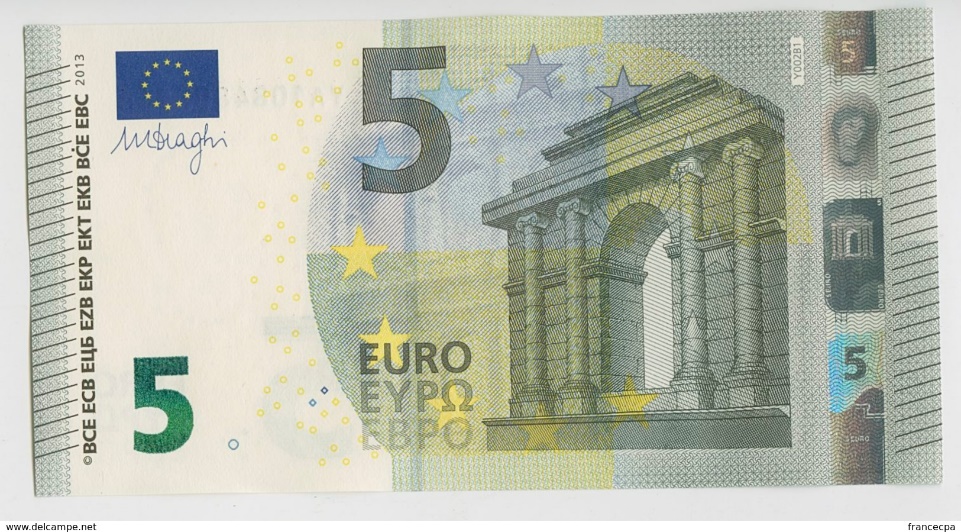 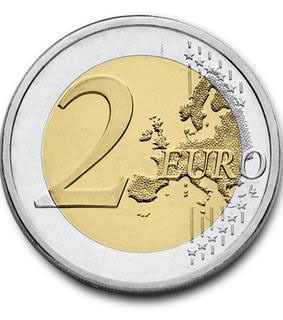 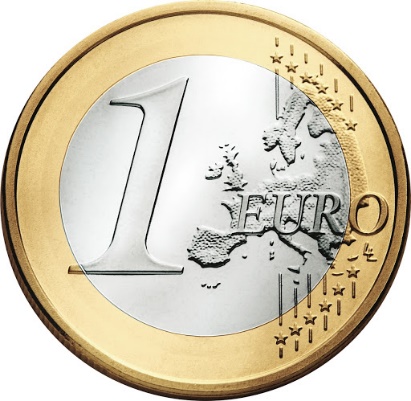 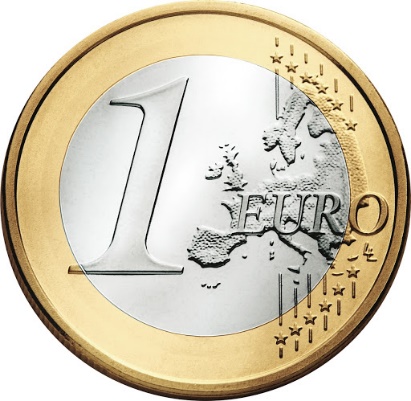 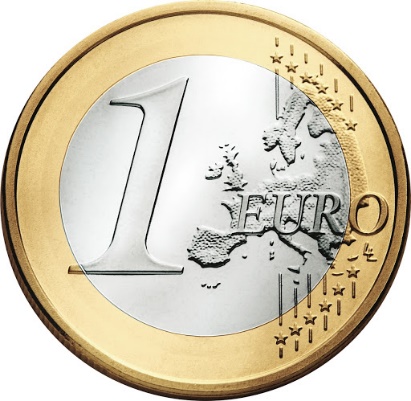 c’est
10 €
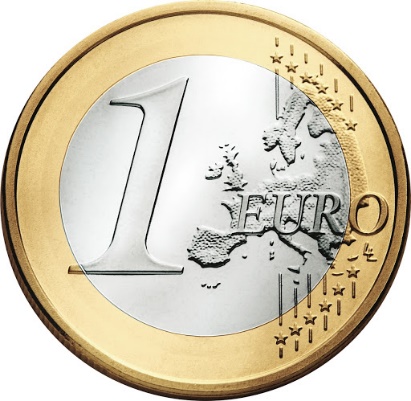 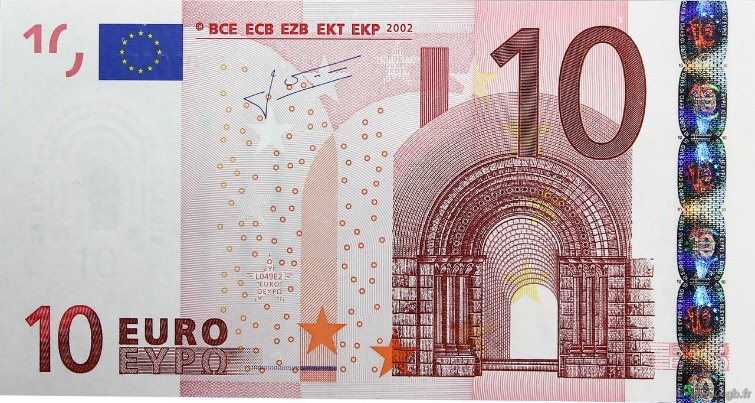 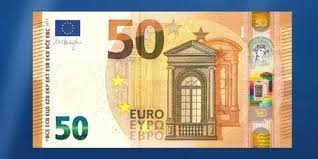 c’est
61 €
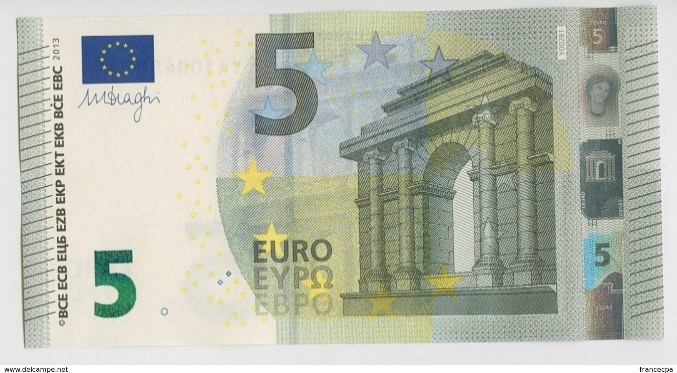 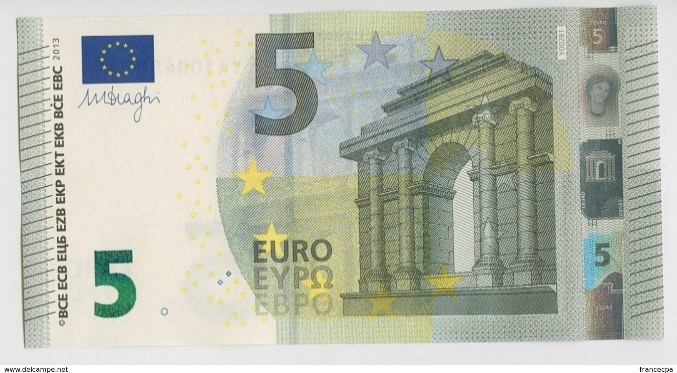 c’est
10 €
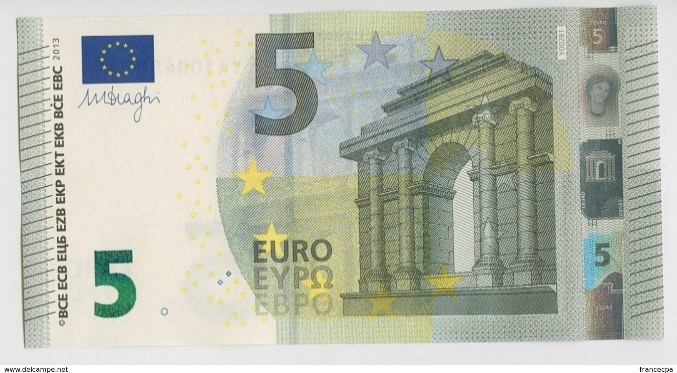 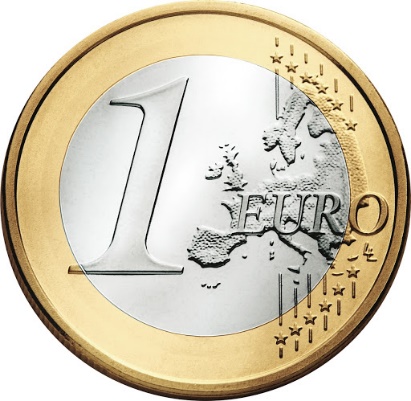 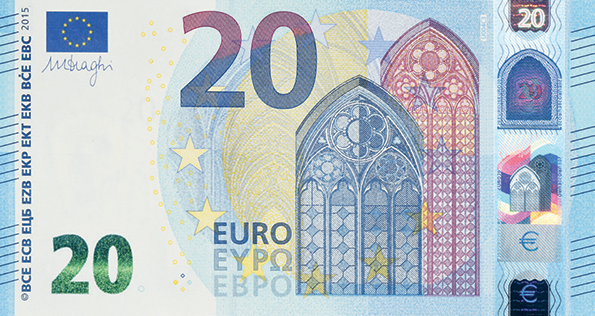 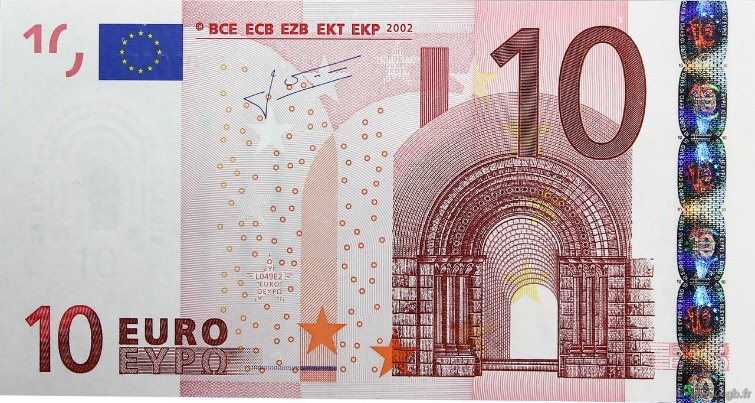 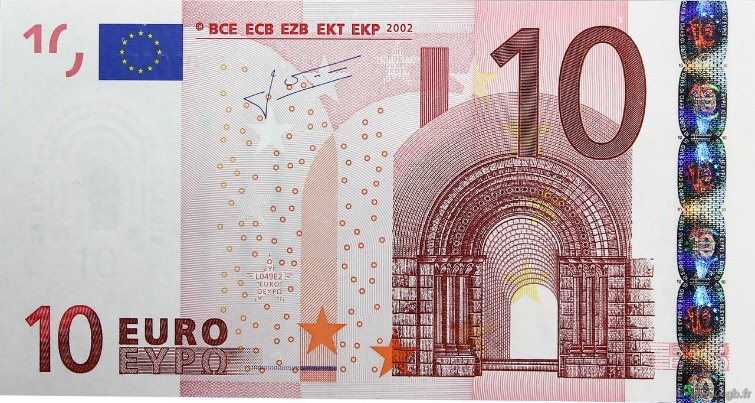 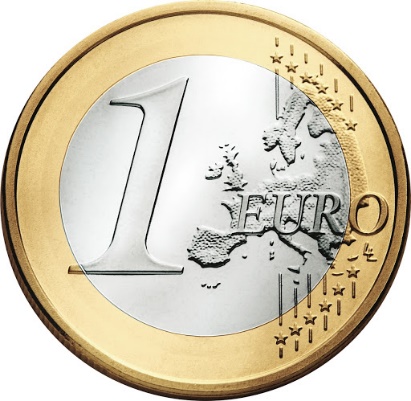 c’est
47 €
Réaliser une somme
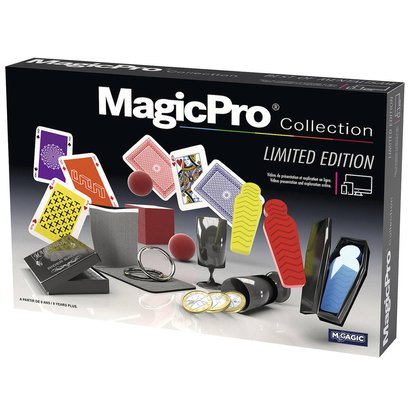 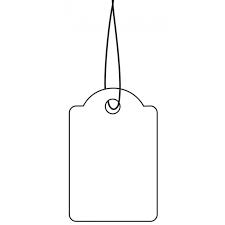 47 €
CAISSE
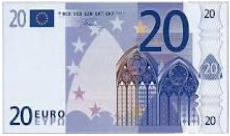 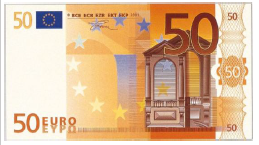 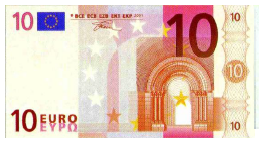 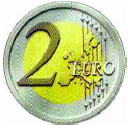 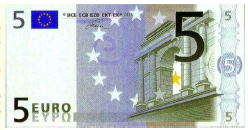 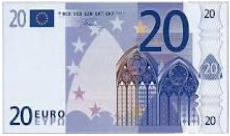 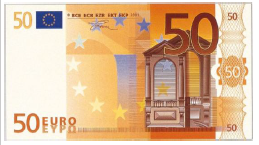 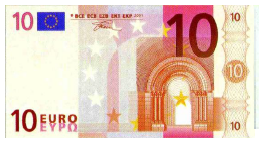 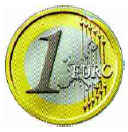 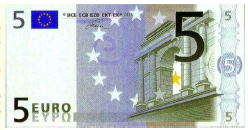 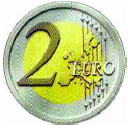 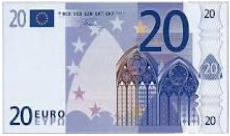 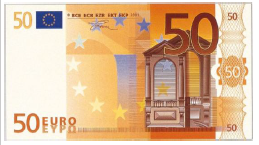 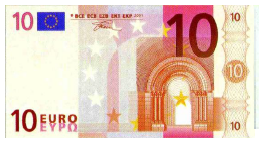 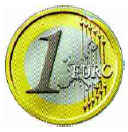 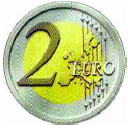 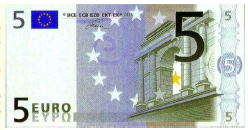 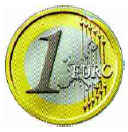 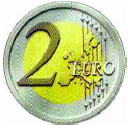 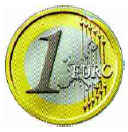 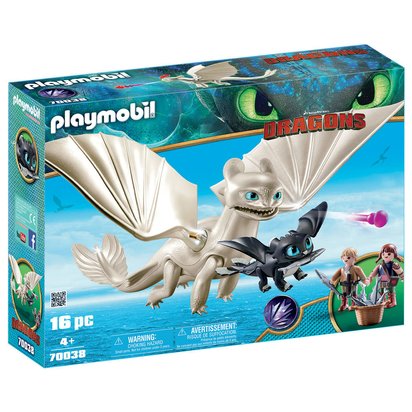 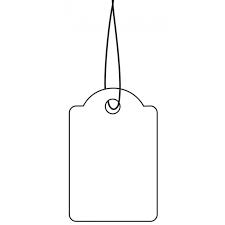 32 €
CAISSE
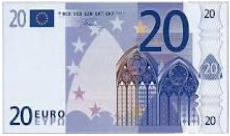 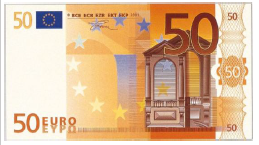 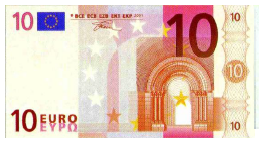 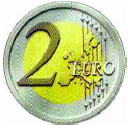 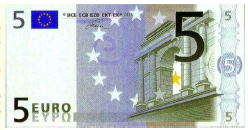 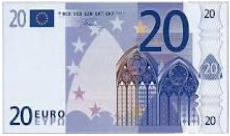 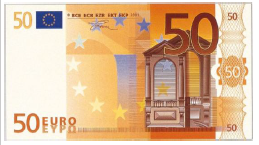 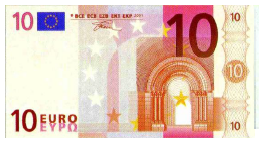 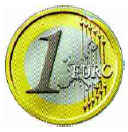 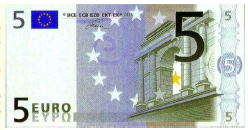 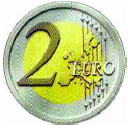 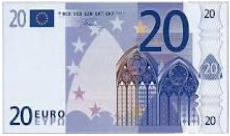 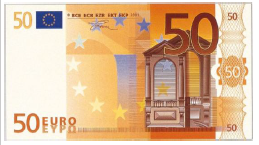 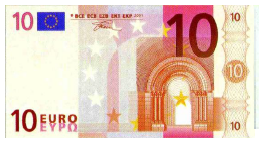 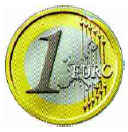 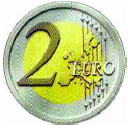 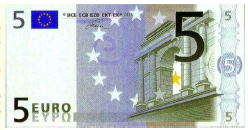 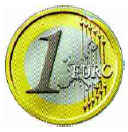 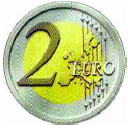 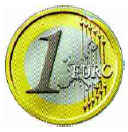 CAISSE
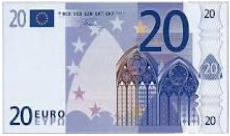 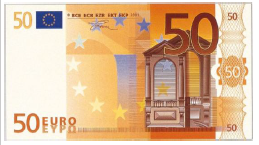 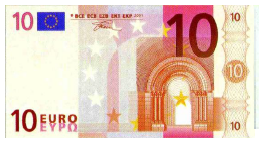 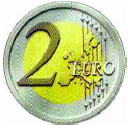 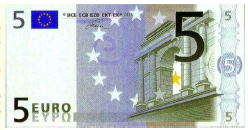 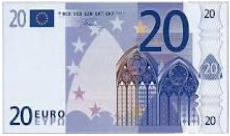 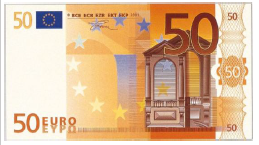 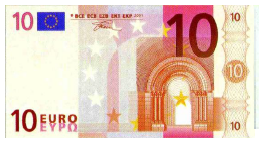 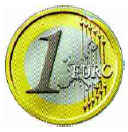 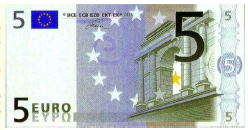 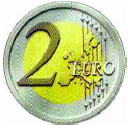 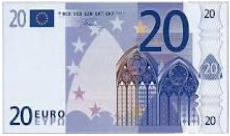 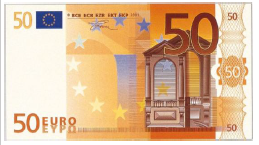 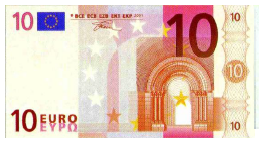 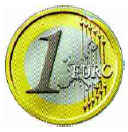 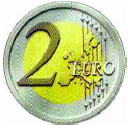 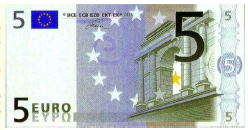 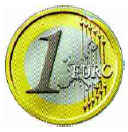 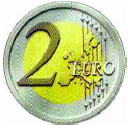 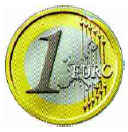 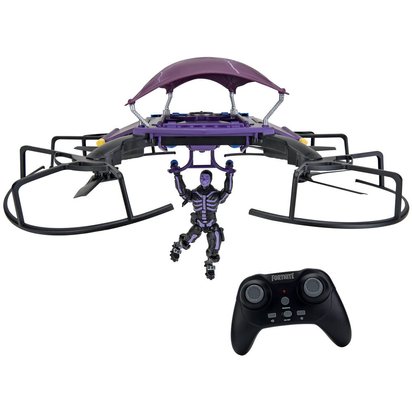 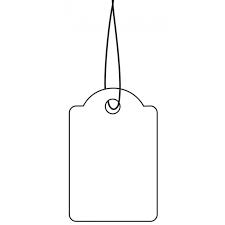 87 €
CAISSE
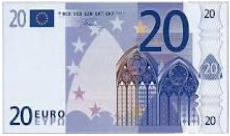 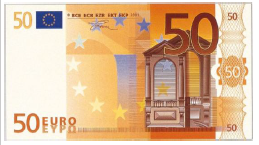 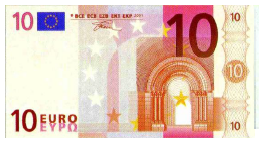 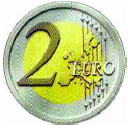 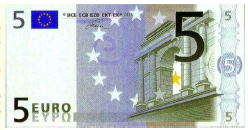 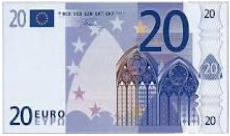 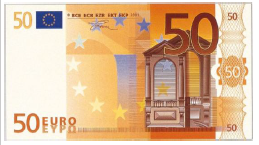 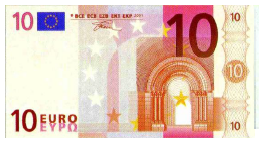 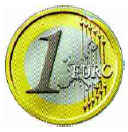 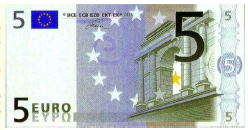 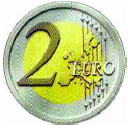 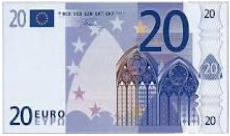 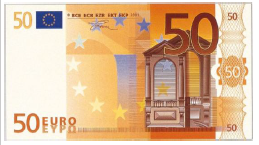 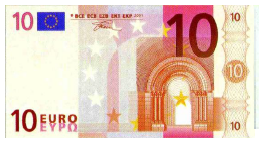 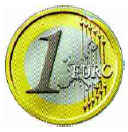 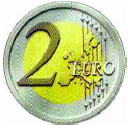 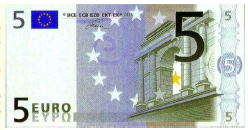 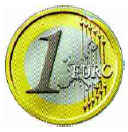 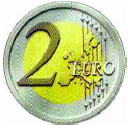 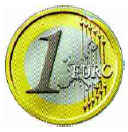 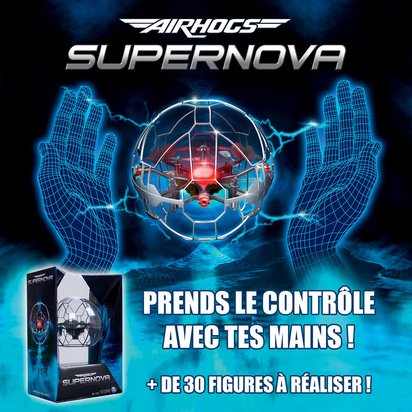 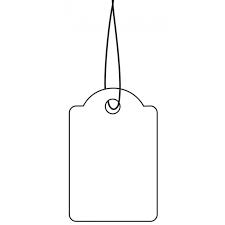 54 €
CAISSE
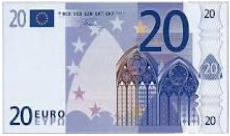 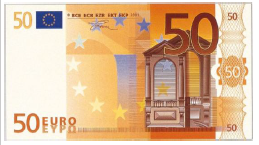 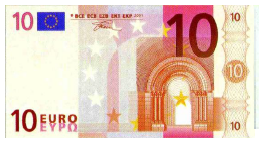 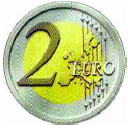 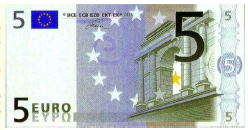 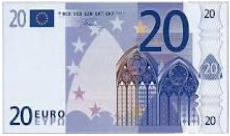 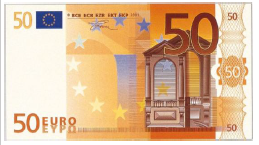 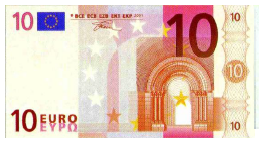 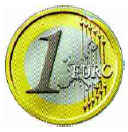 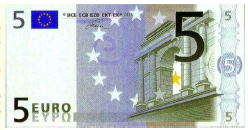 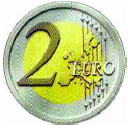 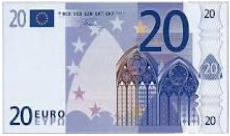 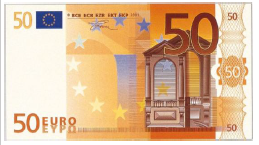 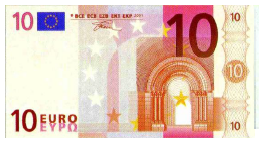 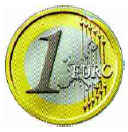 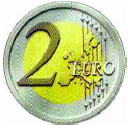 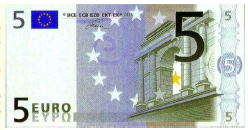 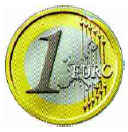 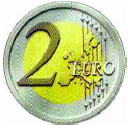 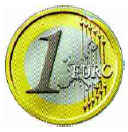 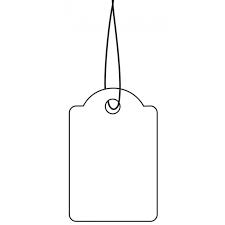 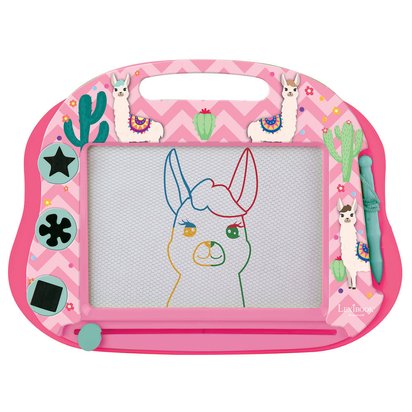 13 €
CAISSE
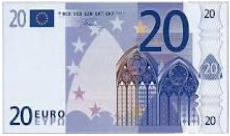 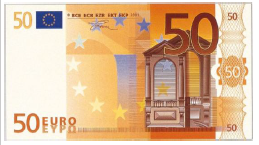 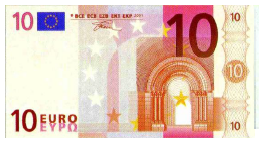 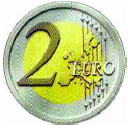 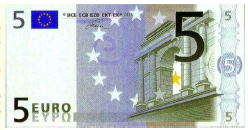 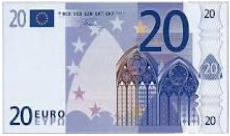 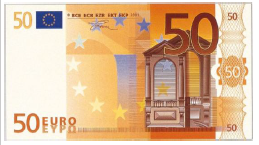 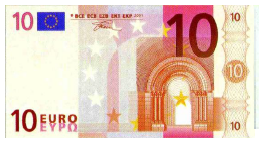 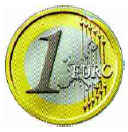 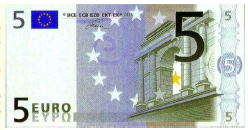 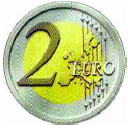 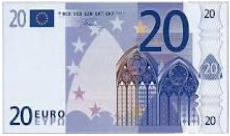 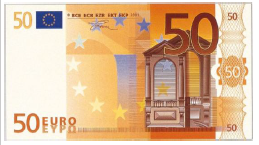 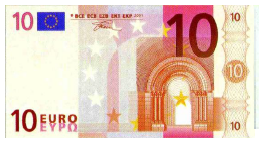 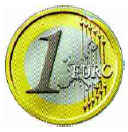 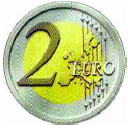 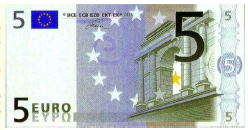 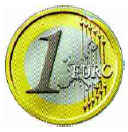 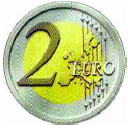 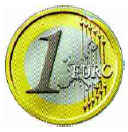 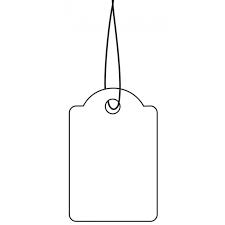 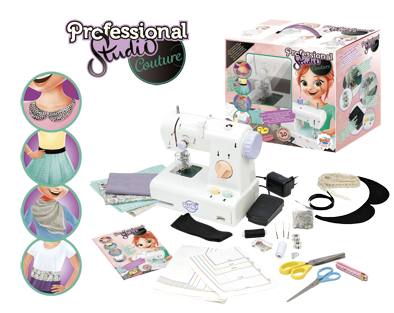 66€
CAISSE
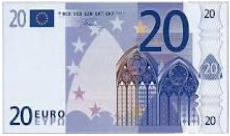 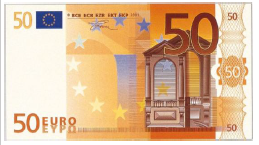 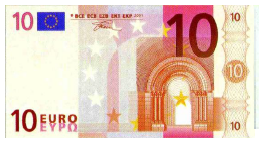 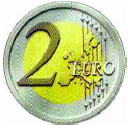 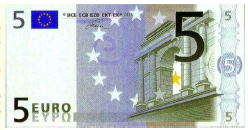 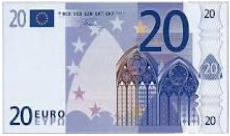 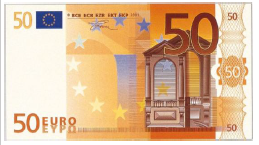 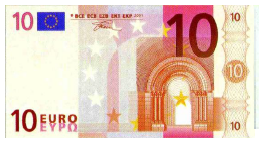 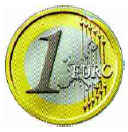 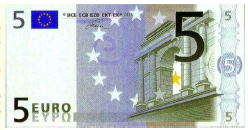 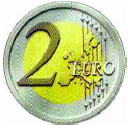 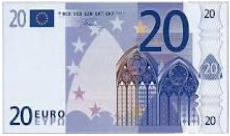 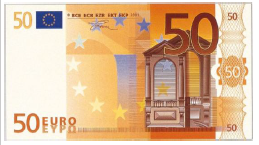 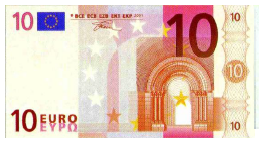 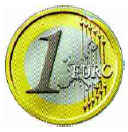 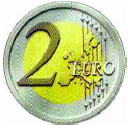 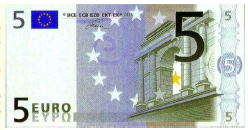 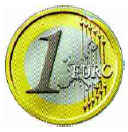 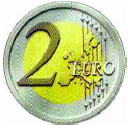 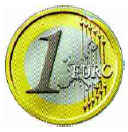 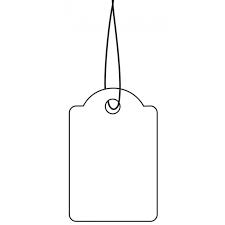 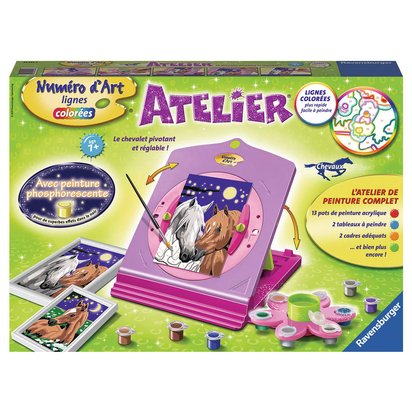 35 €
CAISSE
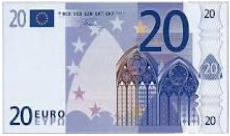 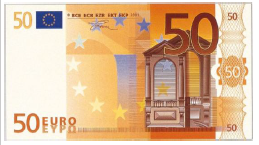 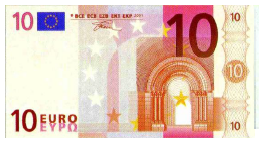 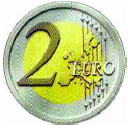 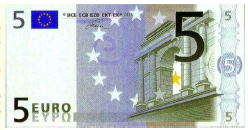 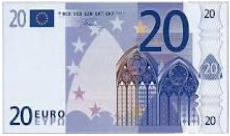 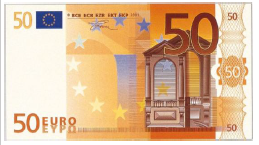 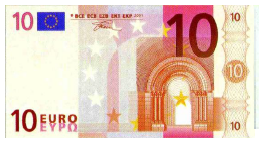 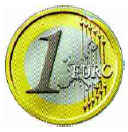 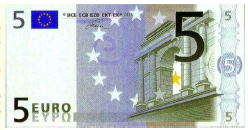 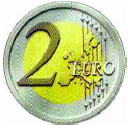 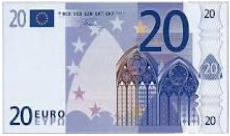 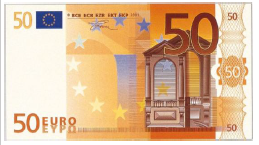 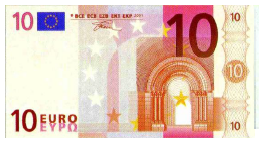 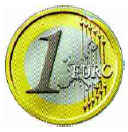 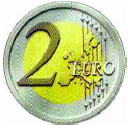 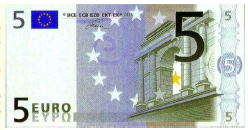 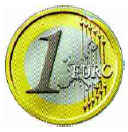 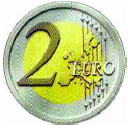 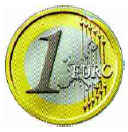 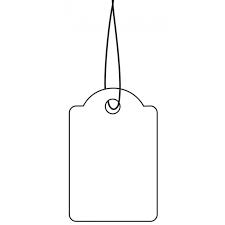 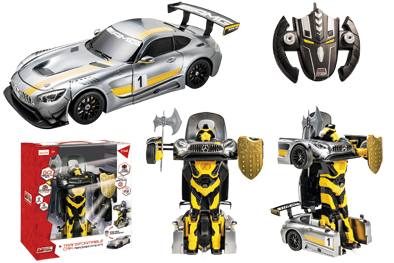 59 €
CAISSE
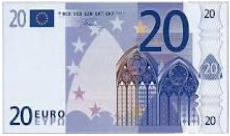 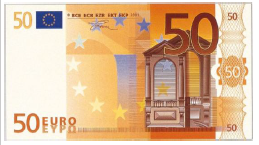 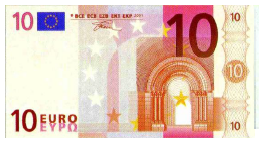 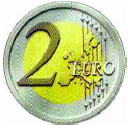 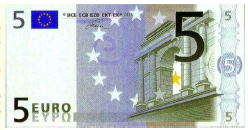 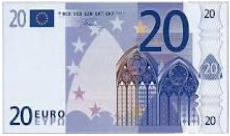 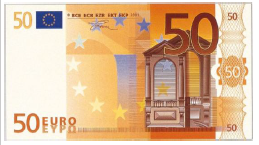 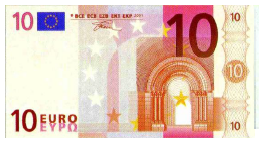 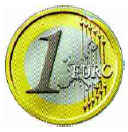 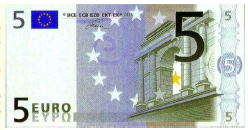 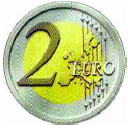 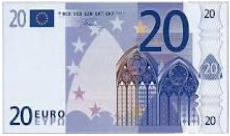 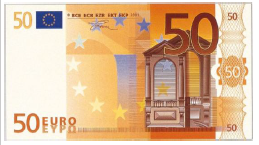 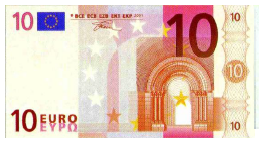 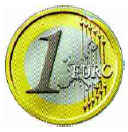 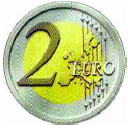 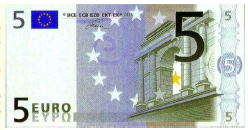 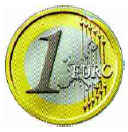 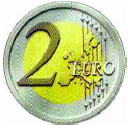 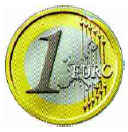 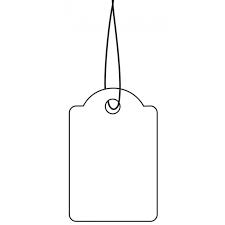 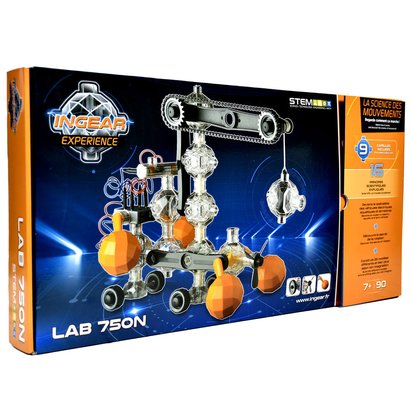 72 €
CAISSE
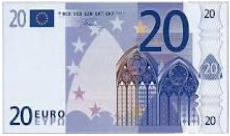 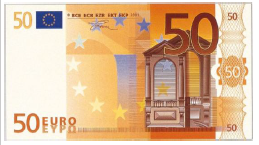 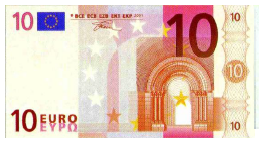 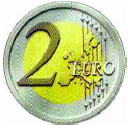 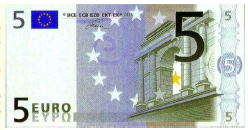 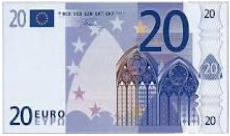 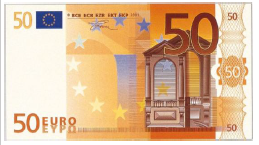 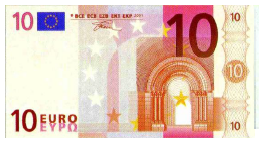 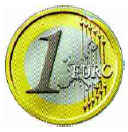 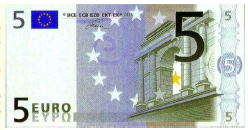 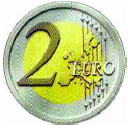 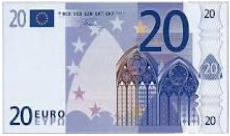 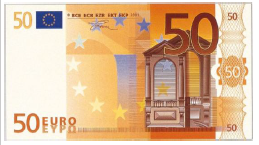 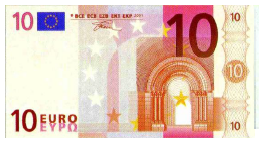 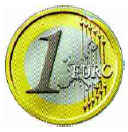 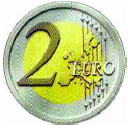 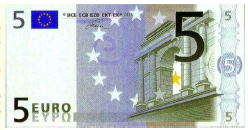 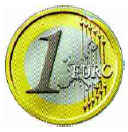 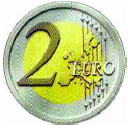 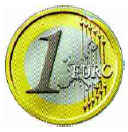 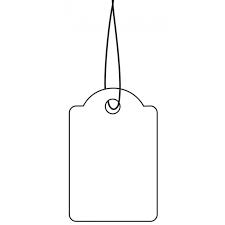 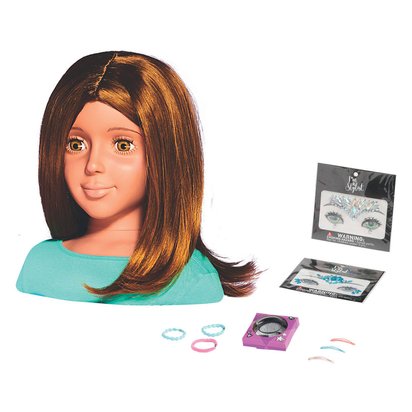 34 €
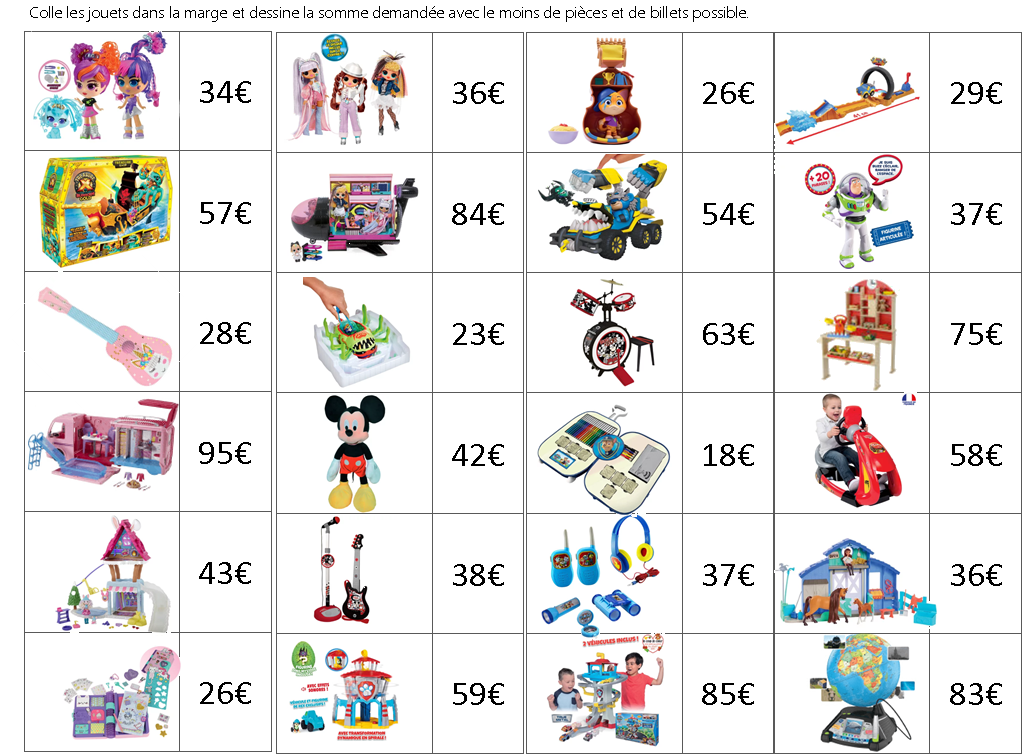 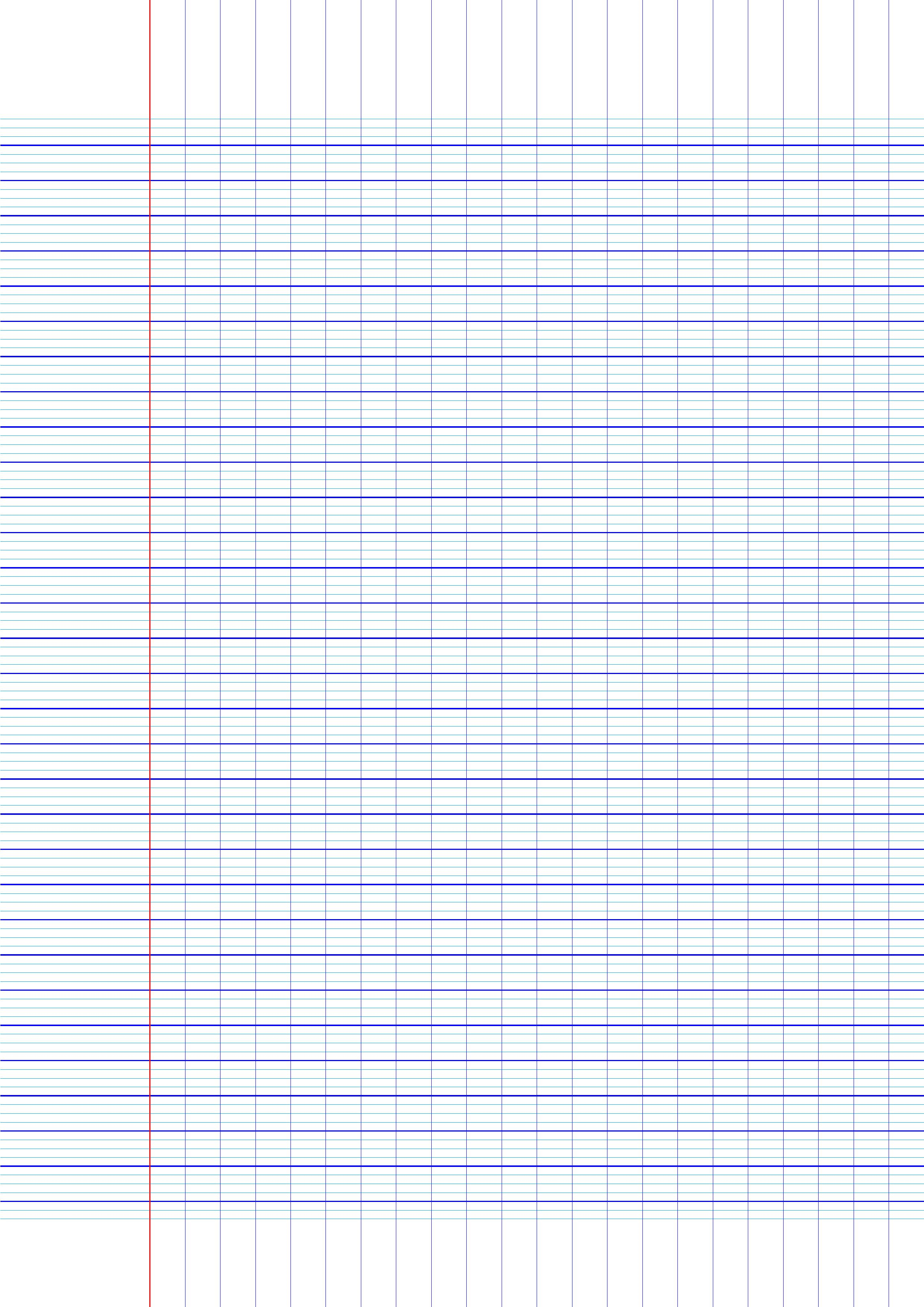 Calcul : la monnaie
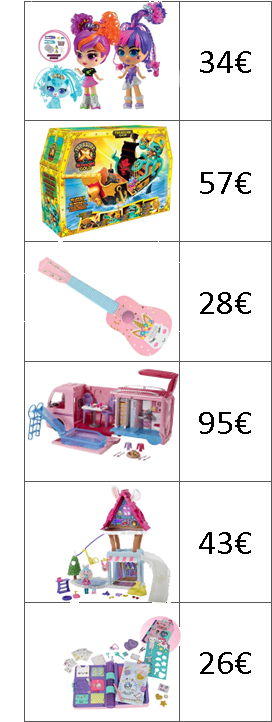 20€
10€
2€
2€